Figure 11.  Difference in responses to shaded versions and silhouettes for neurons without effect of direction of ...
Cereb Cortex, Volume 12, Issue 7, July 2002, Pages 756–766, https://doi.org/10.1093/cercor/12.7.756
The content of this slide may be subject to copyright: please see the slide notes for details.
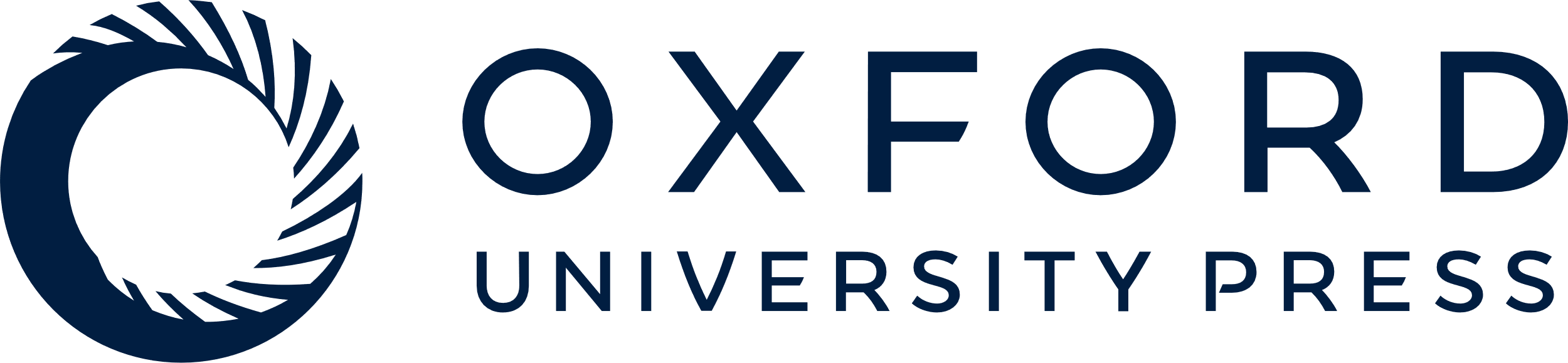 [Speaker Notes: Figure 11.  Difference in responses to shaded versions and silhouettes for neurons without effect of direction of illumination. (A) Mean normalized responses to the five shaded versions and their silhouettes (SILH). The normalized responses were averaged for those neurons (n = 17) that showed no effect of direction of illumination, but for which the responses to the shaded versions differed significantly from that to the silhouette. Vertical lines indicate standard errors of the mean. (B) Results of the control SLC test. The mean normalized responses (n = 7 neurons) are shown for the shaded, 3D shape, its silhouette and ‘black silhouette’ (see Materials and Methods). Vertical lines indicate standard errors of the mean.


Unless provided in the caption above, the following copyright applies to the content of this slide: © Oxford University Press]